L’ agricoltura climate smart tra tradizione e innovazione
Federica Rossi
Istituto per la BioEconomia
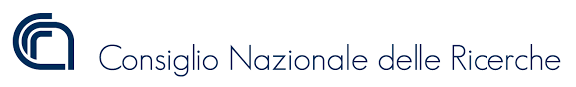 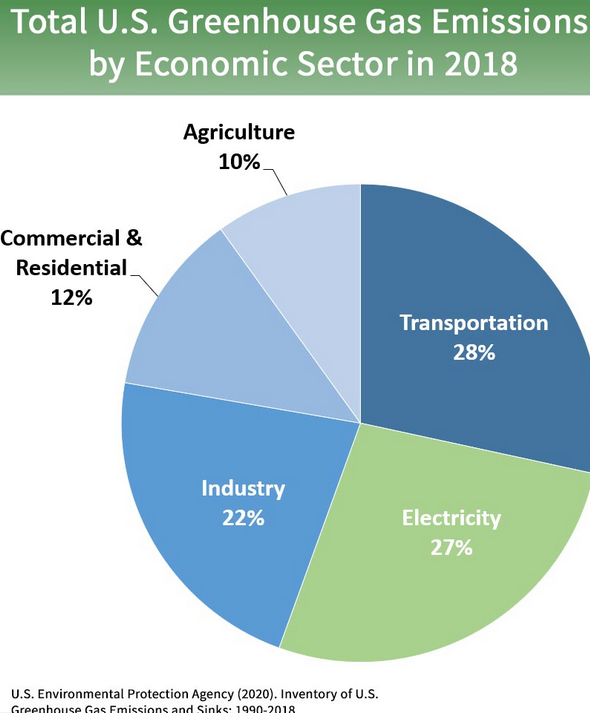 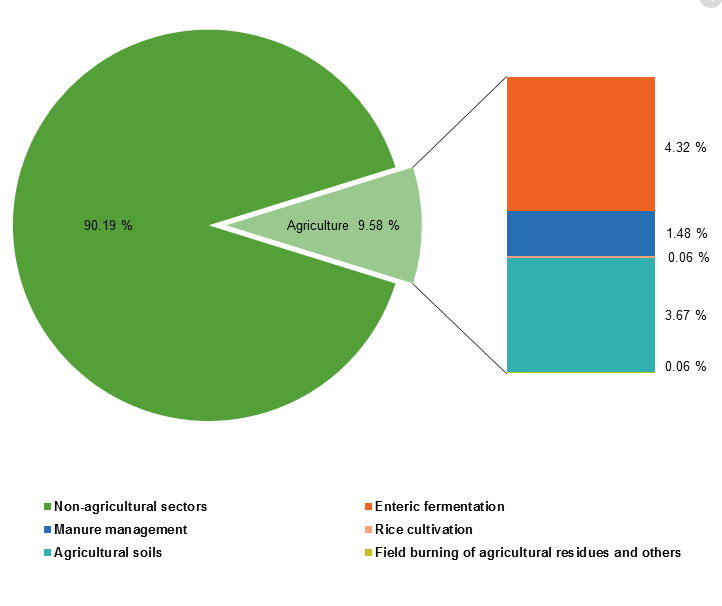 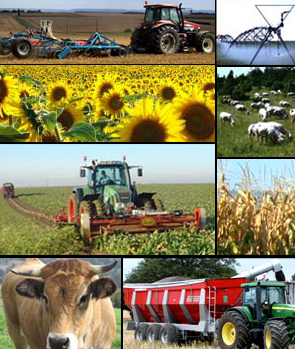 MA:
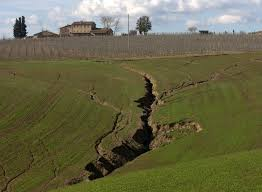 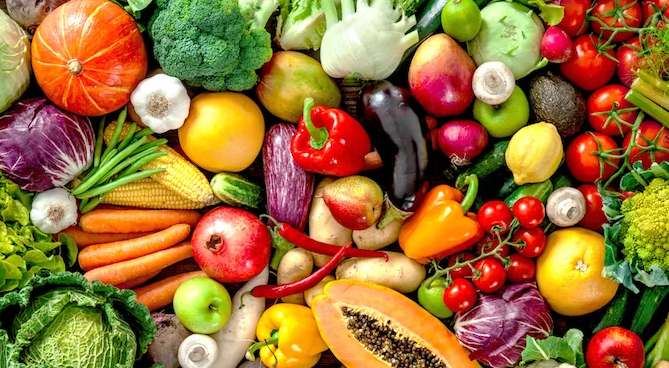 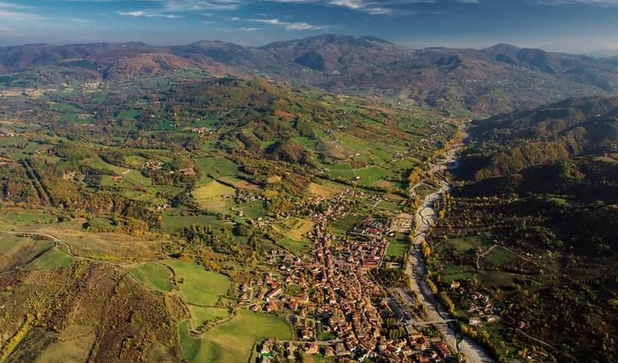 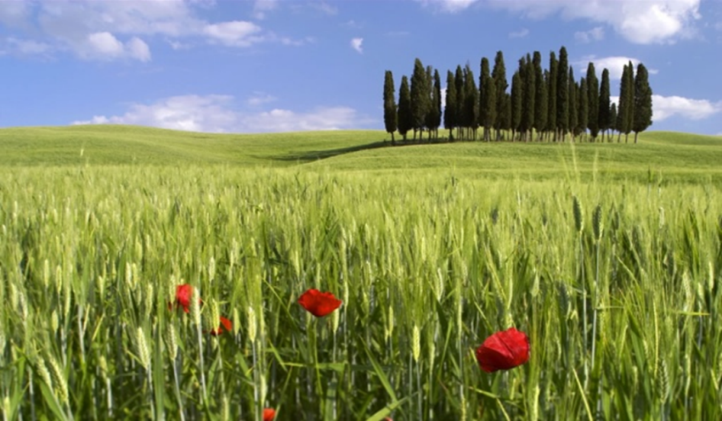 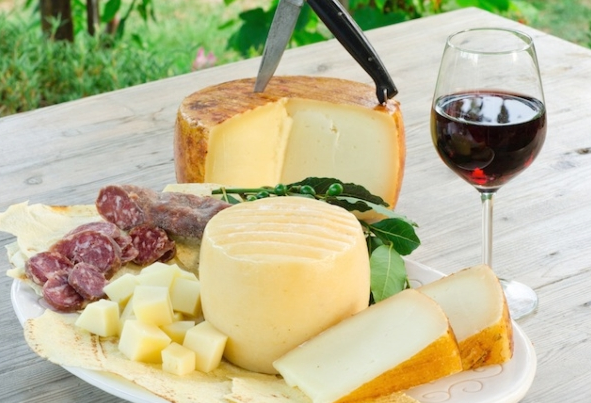 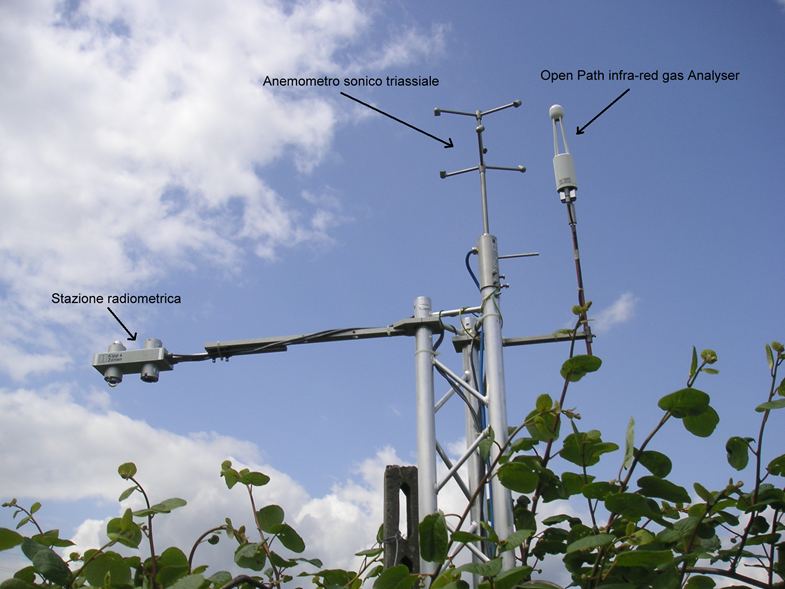 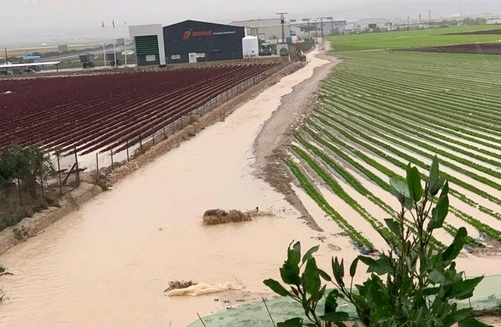 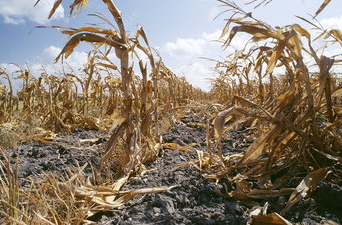 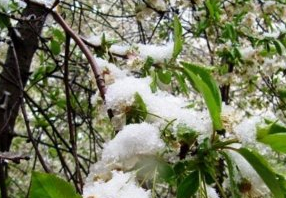 E :
Transizione vs. elevati livelli produttivi con input ridotti in ambiente instabile
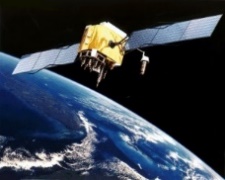 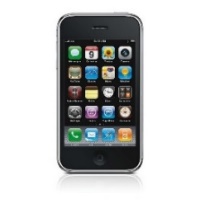 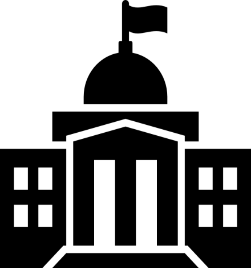 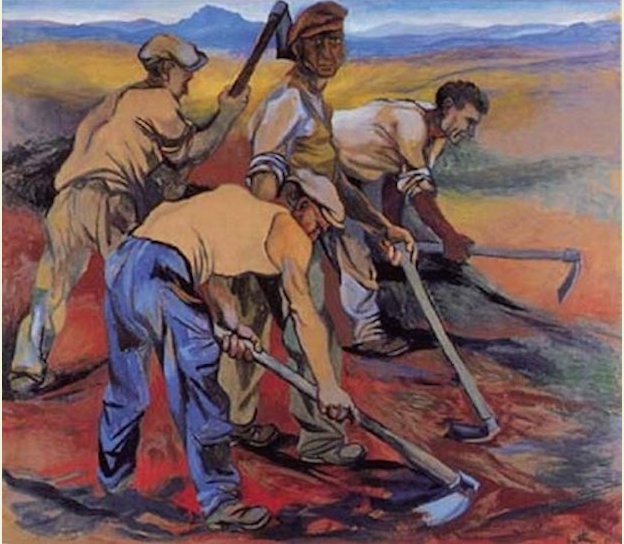 Conoscenza   Operatività Soluzioni a supporto dei processi produttivi 
della intera «catena» 
Approccio multi-attoriale (co-creazione)
Istruzione/sensibilizzazionedella comunità:  agricoltori, produttori di tecnologie, consumatori- decisori.
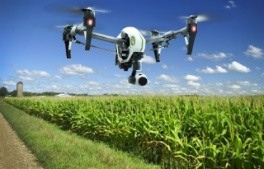 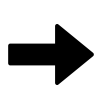 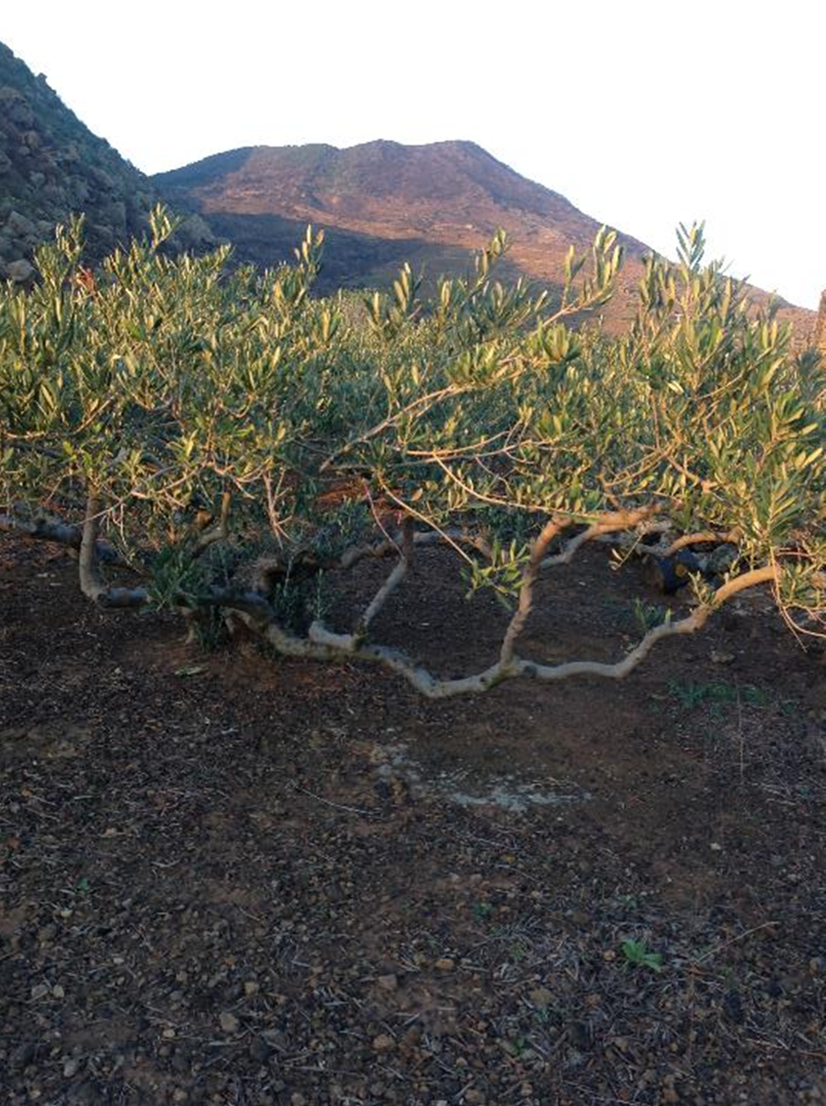 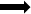 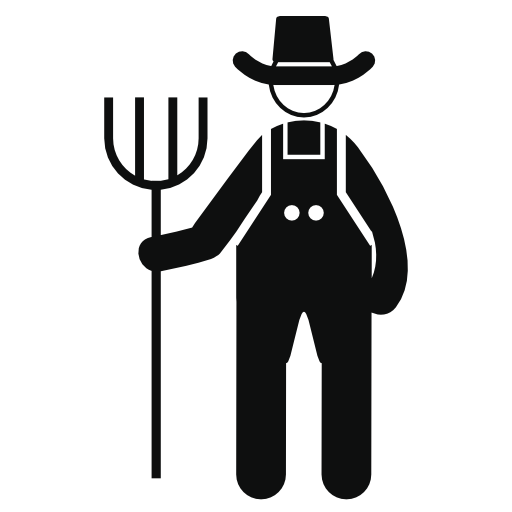 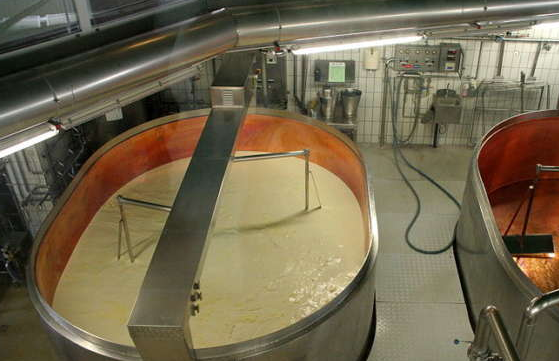 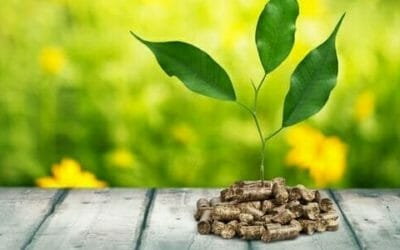 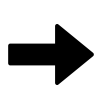 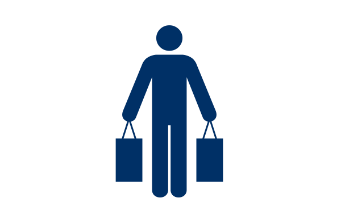 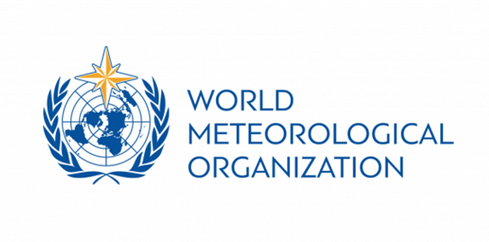 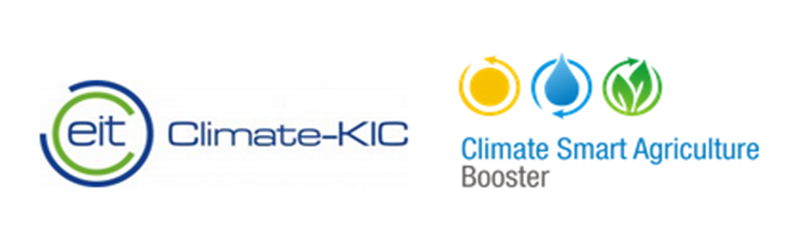 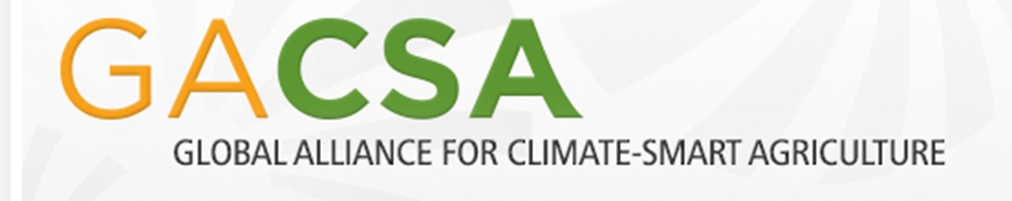 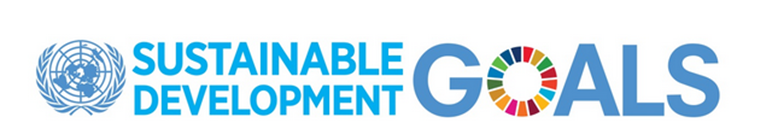 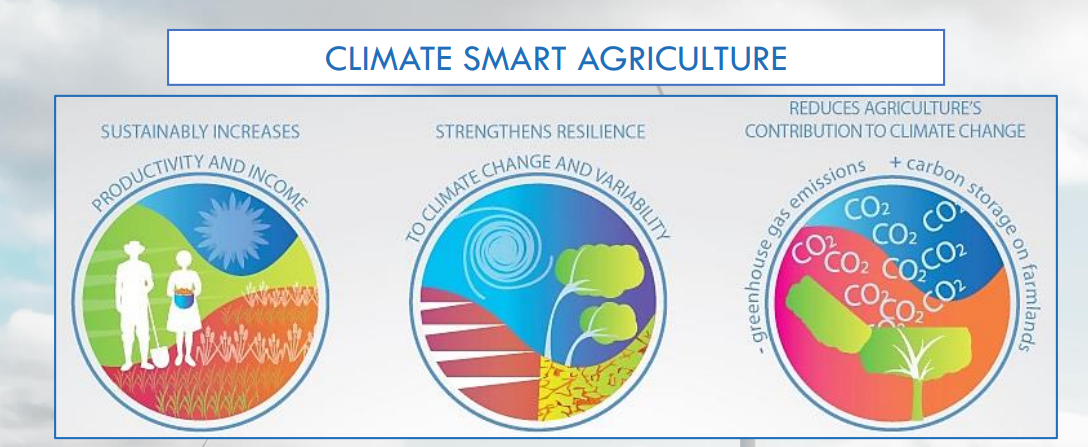 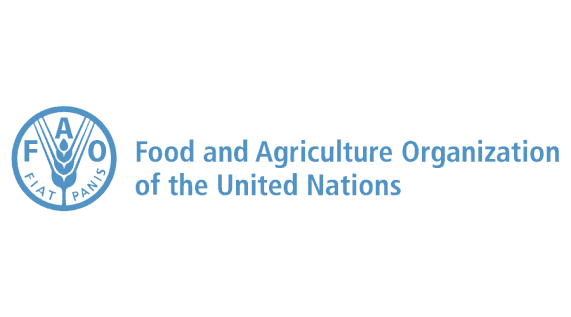 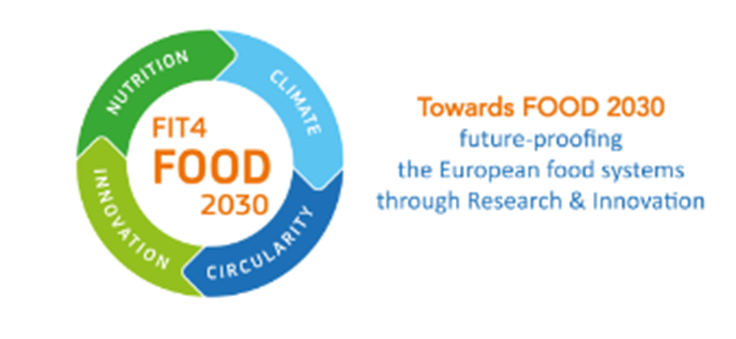 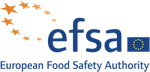 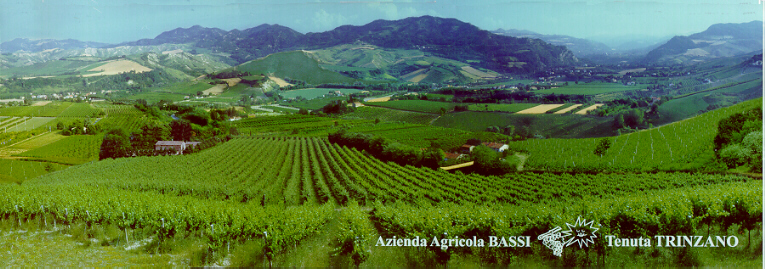 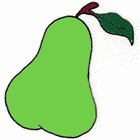 input               output
I sistemi agricoli «smart»
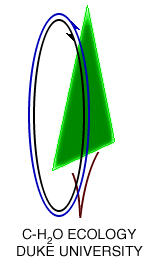 catturano, trasferiscono, disperdono energia e materia per produrre biomassa edibile (& molto di più)…..ma in modo sostenibile, resiliente, mitigante…..
Aumentare il valore
Ridurre  e ottimizzare
Rapporto ad alta efficienza - Multifunzionalità
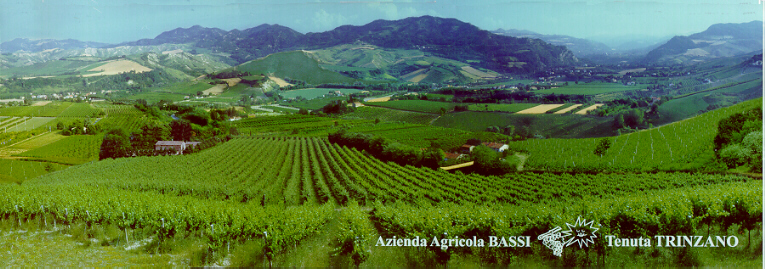 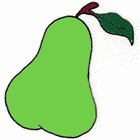 output
inputs
OUPUT: quantità e qualità ma anche altro….
Alto valore economico e sociale (profitto agli agricoltori, contributo allo sviluppo aree rurali…) 
Valore ambientale (catena corta, ridotte emissioni/elevati assorbimenti GHG, legame con  territorio)
Valore nutrizionale (qualità, sicurezza - e salubrità - delle produzioni, accettabilità al consumo)
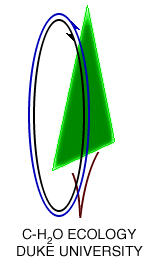 Smartness è anche: 
Un prodotto economicamente valido, sufficiente per tutti, ricco di buone proprietà, multifunzionale
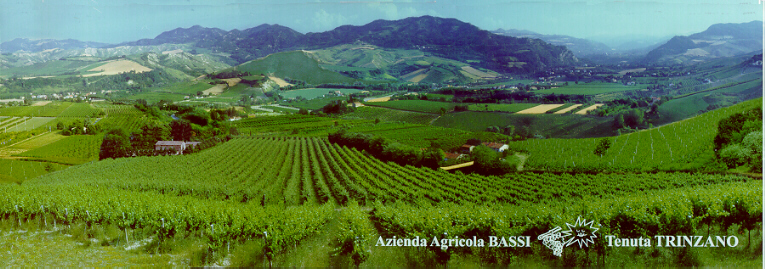 INPUT: componenti biologiche & ambientali
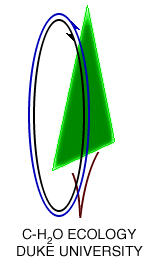 Ambiente: clima, meteo, terreno, topografia…
Genotipo
Agronomia: buone pratiche, ottimizzazione dei flussi di energia e materia
Smartness è: LE PIANTE GIUSTE, NEL POSTO GIUSTO, NEL MODO GIUSTO
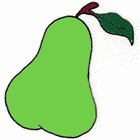 output
inputs
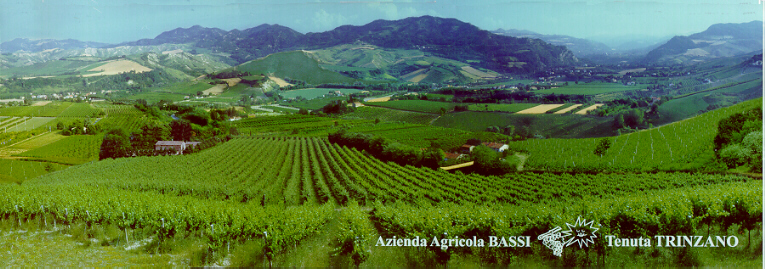 SMARTNESS 
significa 
UN USO CORRETTO DELLE RISORSE:
TECNOLOGIA (Agricoltura 4.0, robot intelligenti, agricoltura di precisione, internet of farming, biologico…)  & TRADIZIONE (vocazionalità, agricoltura conservativa, agroforestazione, km 0…)
Clima
Acqua
Genetica
Energia
Territorio
Economia
Uomo
Il posto giusto…. 
Dalle Georgicae (37- 30 B.C) alla Agricoltura 4.0
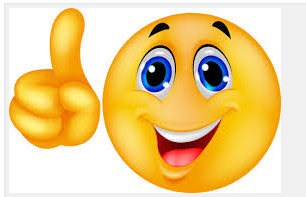 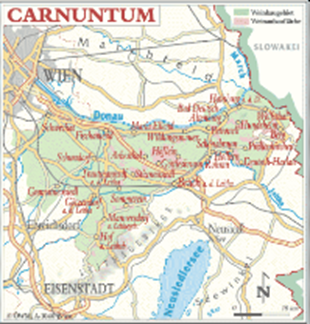 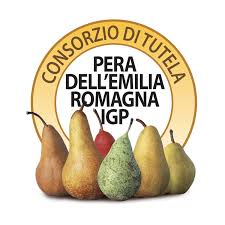 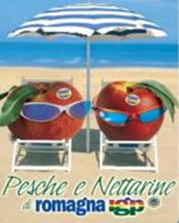 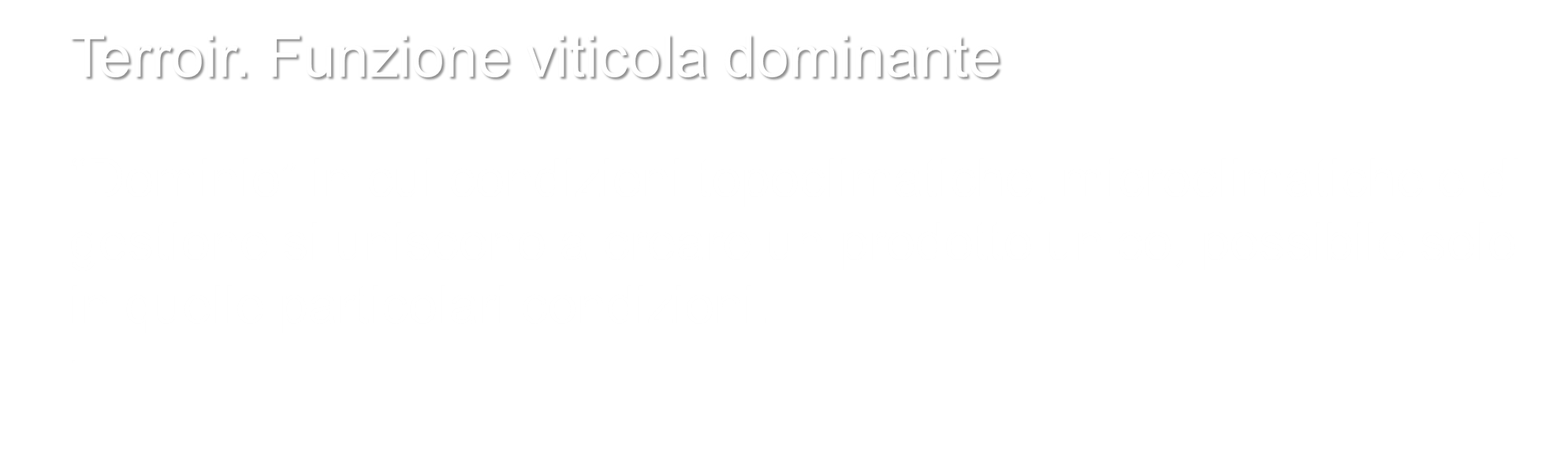 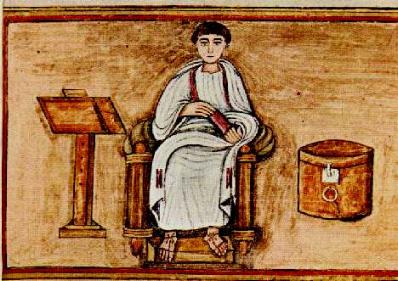 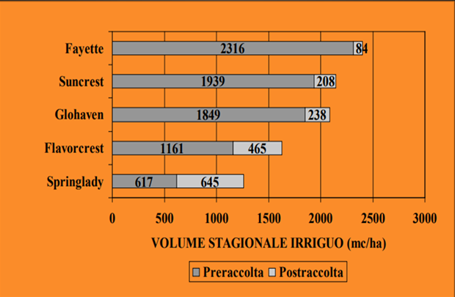 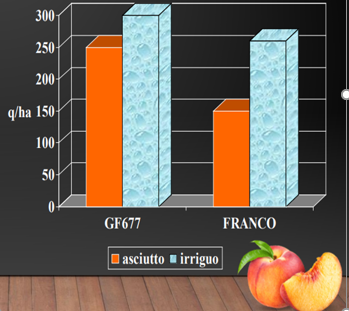 La pianta giusta….
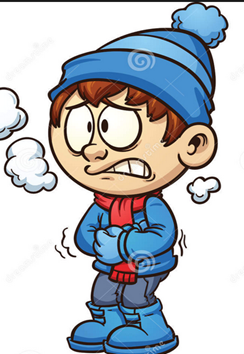 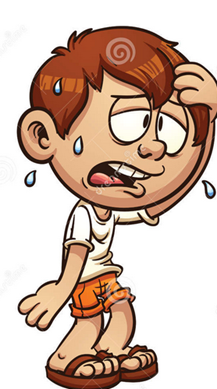 Il modo giusto…
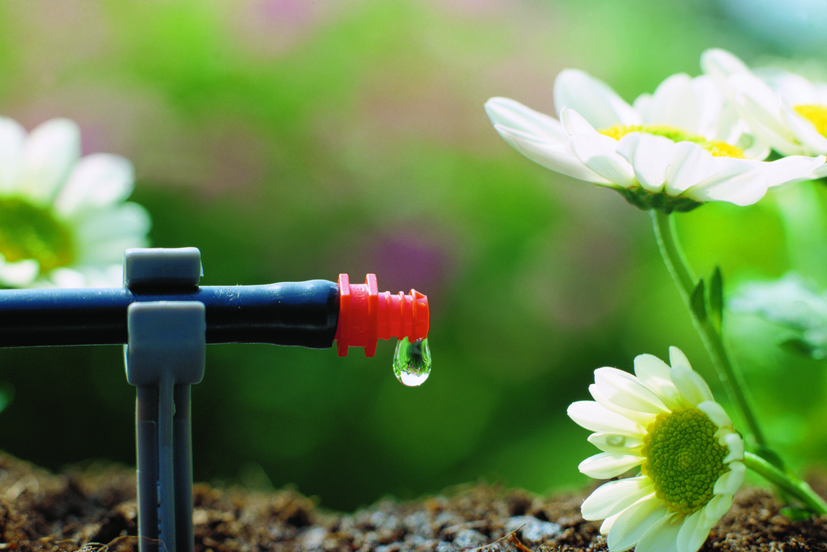 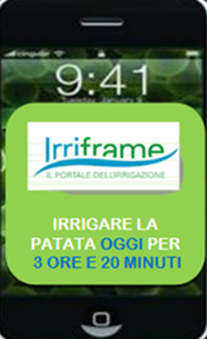 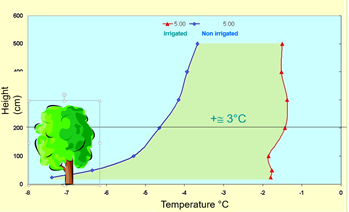 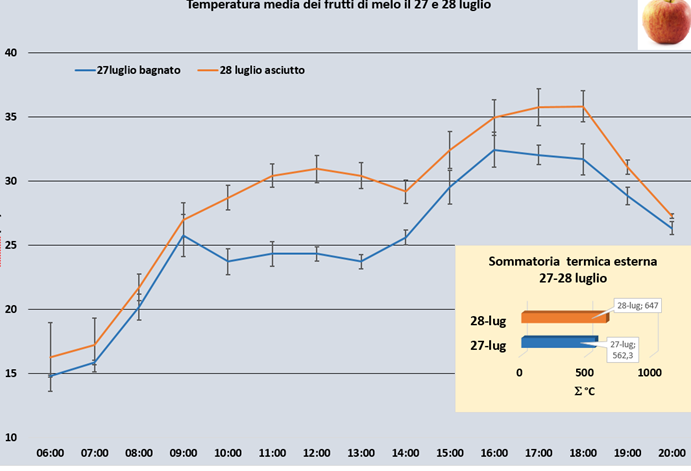 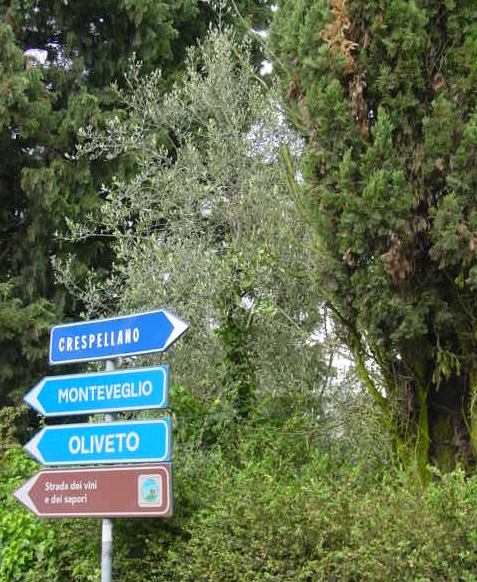 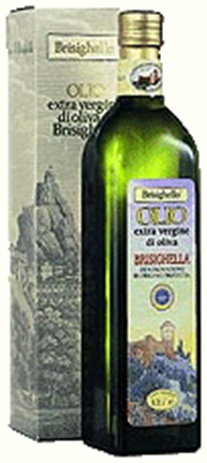 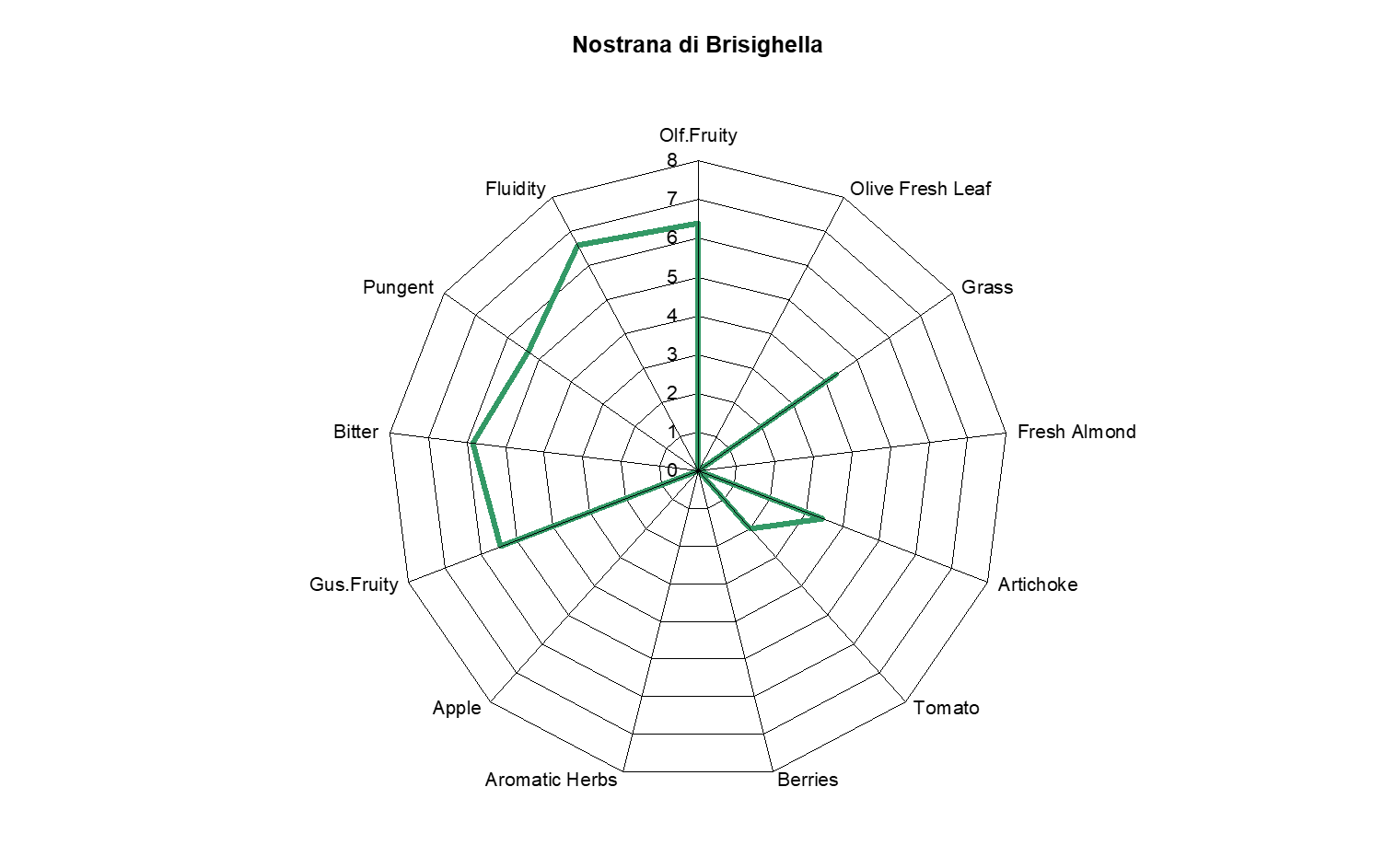 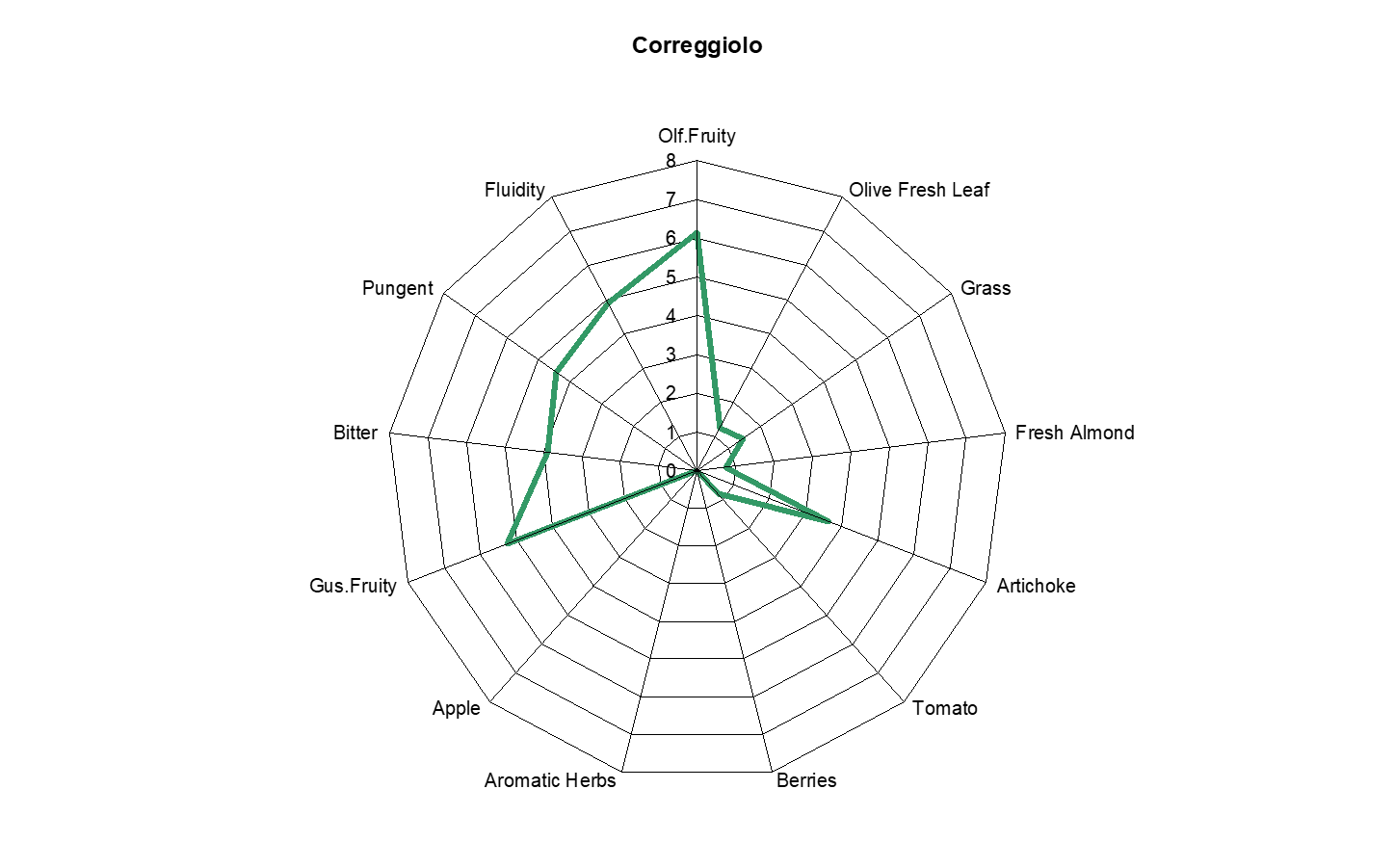 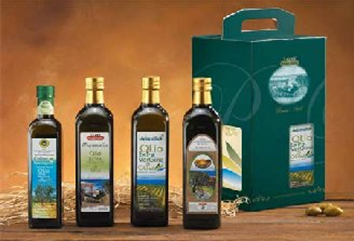 Il passato si coniuga al presente
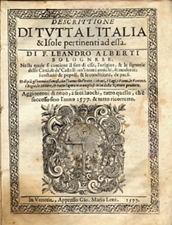 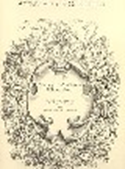 Germoplasma autoctono: fonte genetica & bio-indicazione
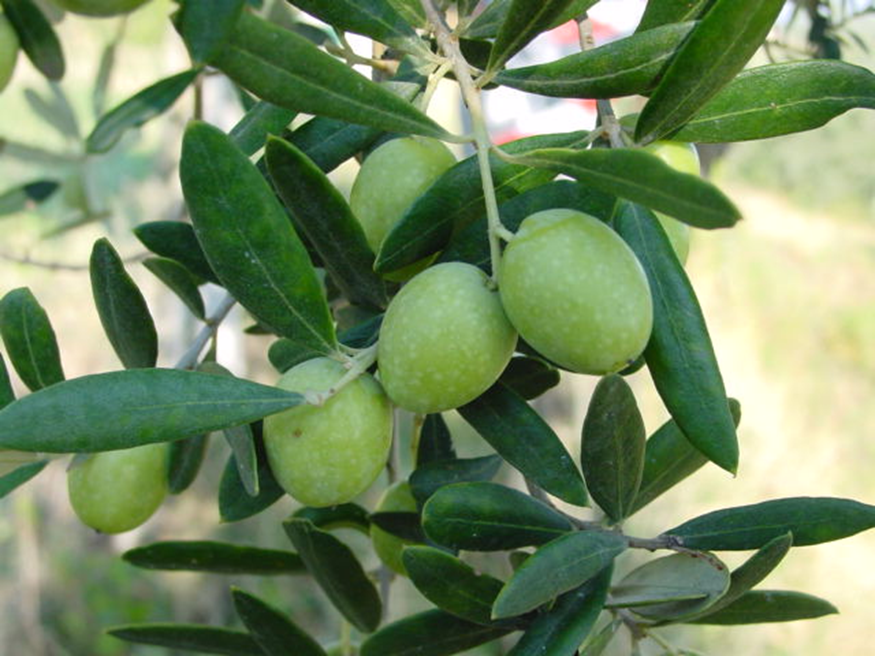 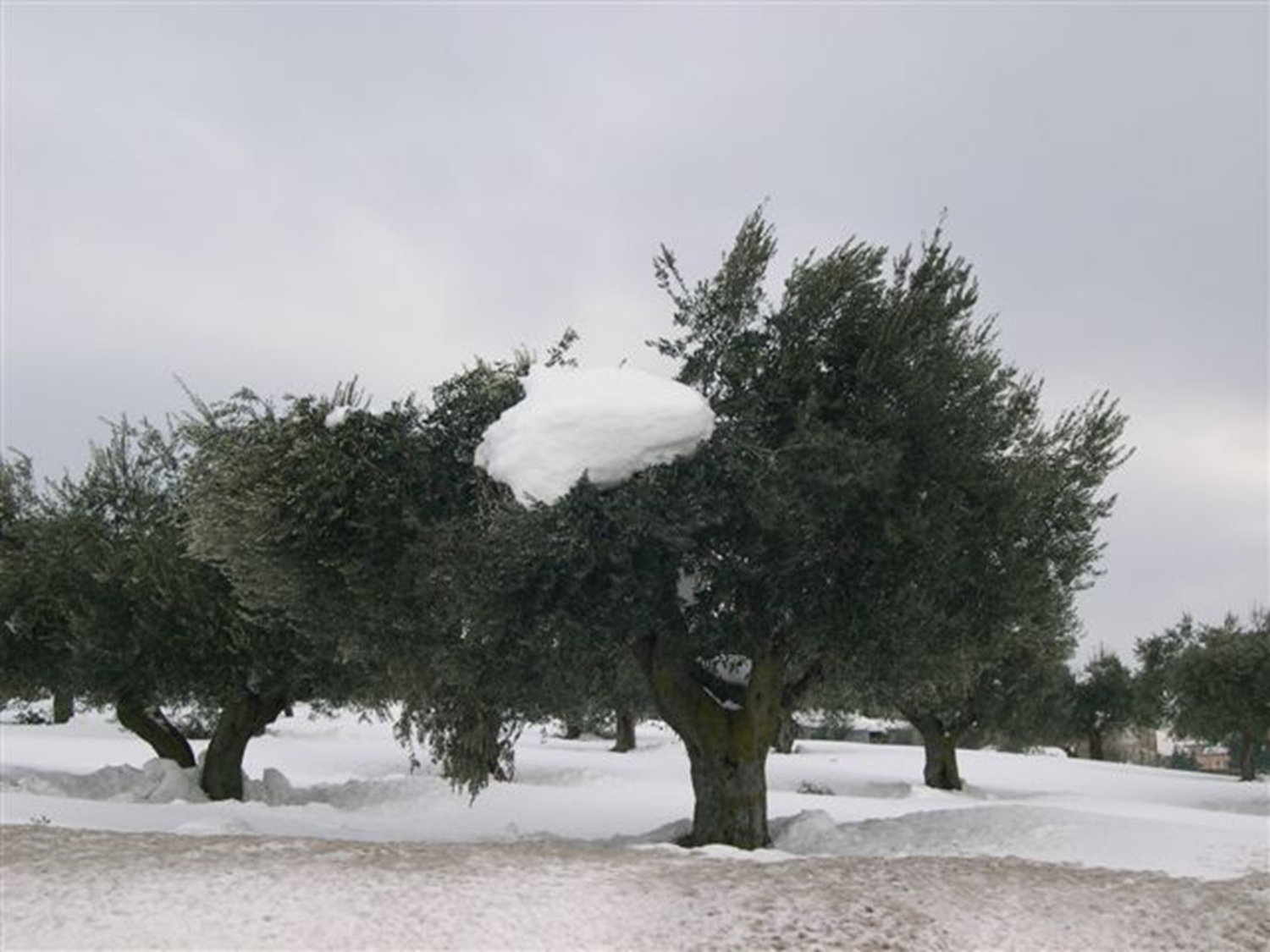 Fenotipizzazione,
Caratterizzazione genetica-molecolare, sanitaria 

Georefenziazione- agroclimatologia per la 
definizione degli areali più idonei
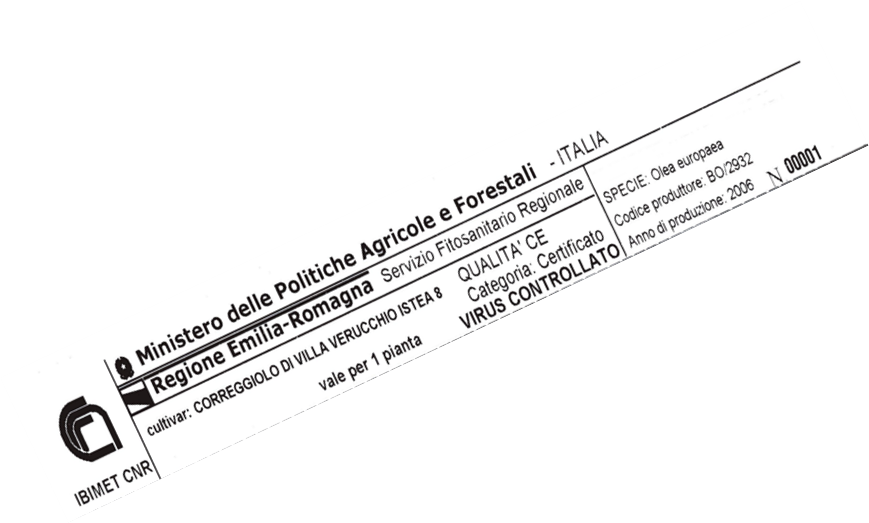 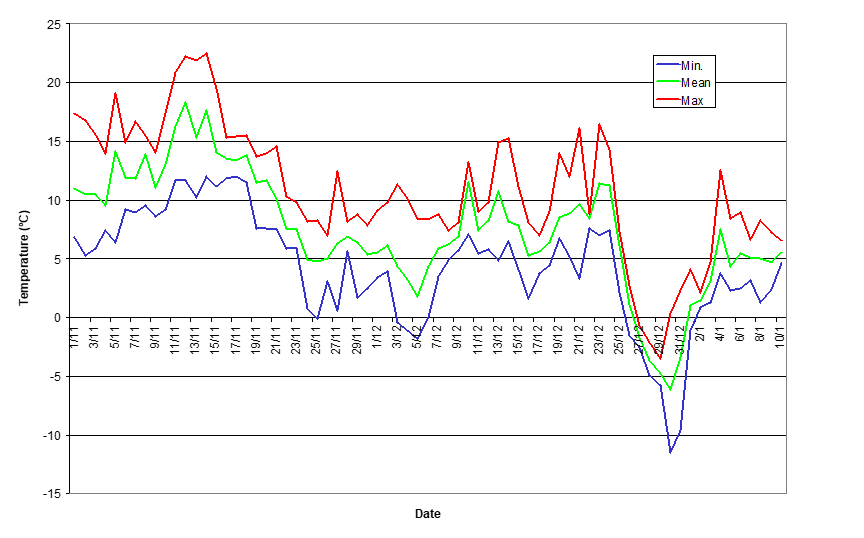 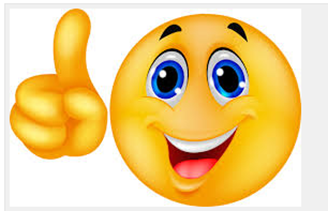 Florina , Modì, e famiglia. Le cv resistenti alla ticchiolatura –(Venturia inequalis)
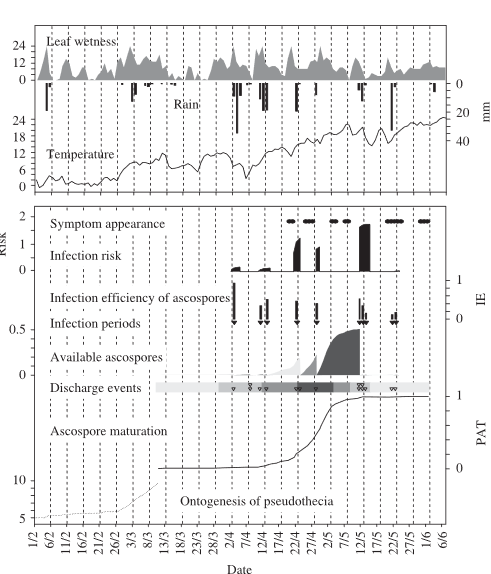 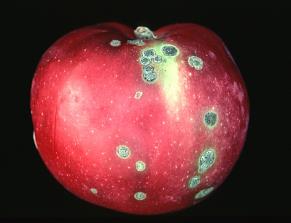 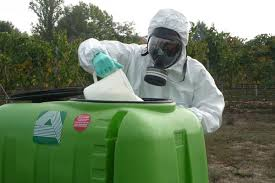 “Carbon Footprint”  (pesticida – trattamenti) 
Cv non resistenti :  2084 Kg CO2 eq /ha/anno 
Cv resistenti:         : 1127 Kg
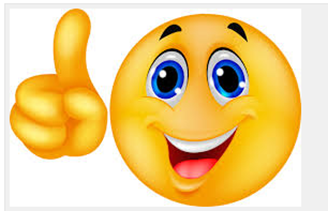 Guardando meglio i nostri sistemi di produzione: kiwi in Emilia Romagna
3.7 tC02
14.5 tC02
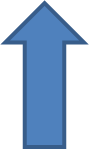 Sink/source= 3.9
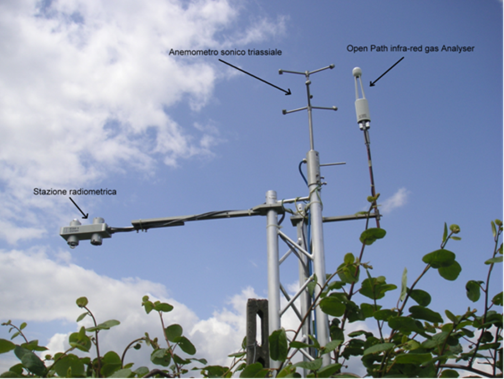 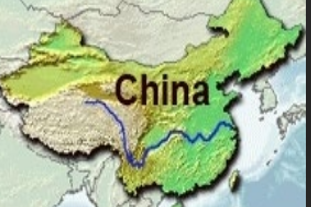 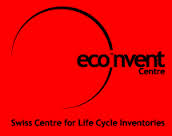 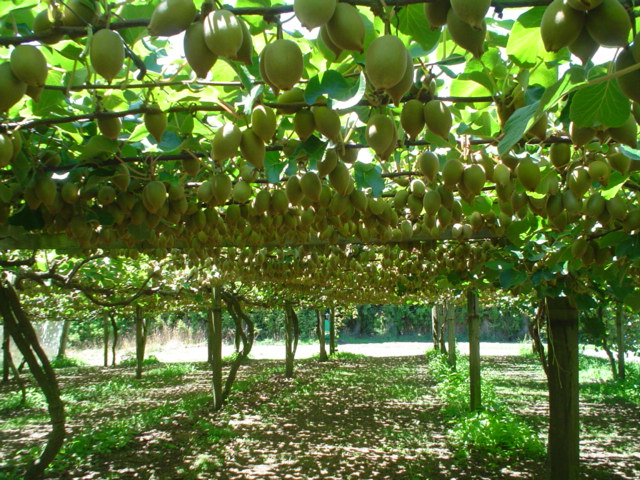 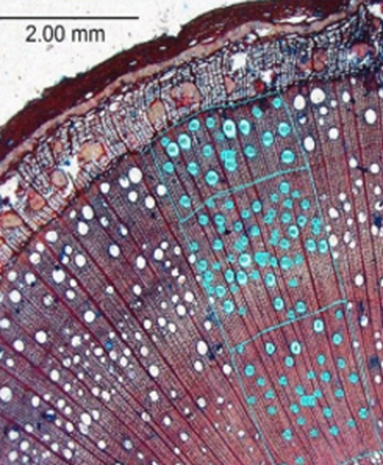 Uso e gestione «smart» dell’acqua
Efficienza degli impianti, re-utilizzo, conservazione, razionalizzazione per massimizzare efficienza senza ridurre produttività
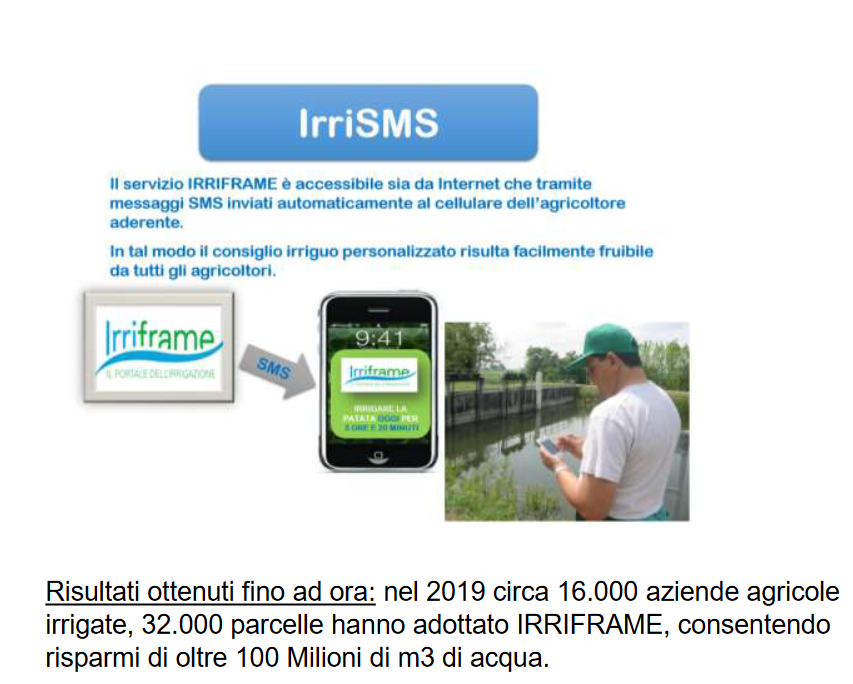 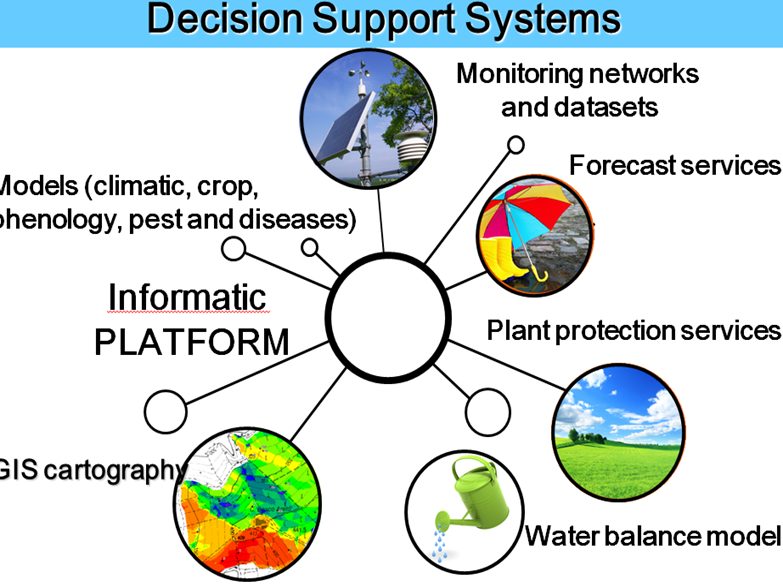 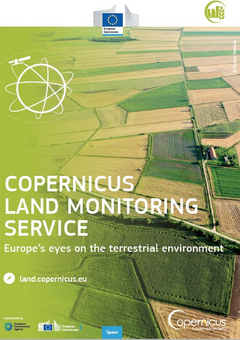 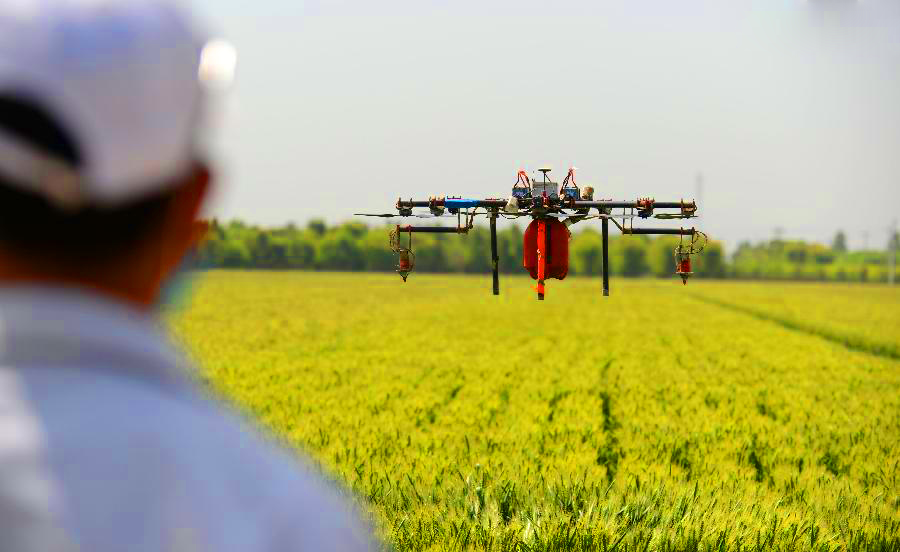 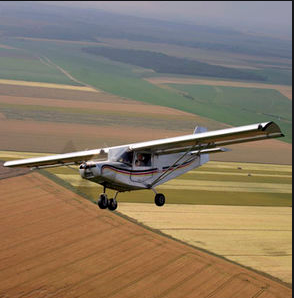 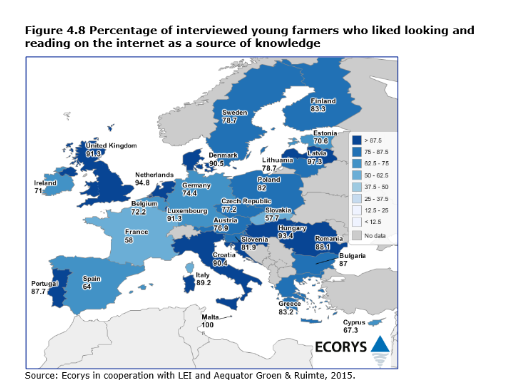 L’AGRICOLTORE USA LA TECNOLOGIA?

82% USA IL PC
61% CONSULTA GIORNALMENTE INTERNET
28% ALMENO UNA VOLTA ALLA SETTIMANA 

Fonte: Nomisma
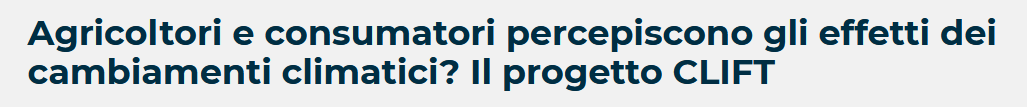 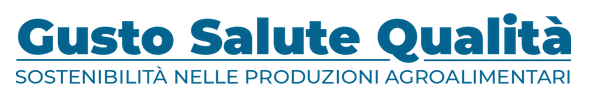 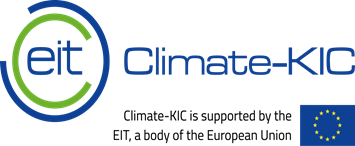 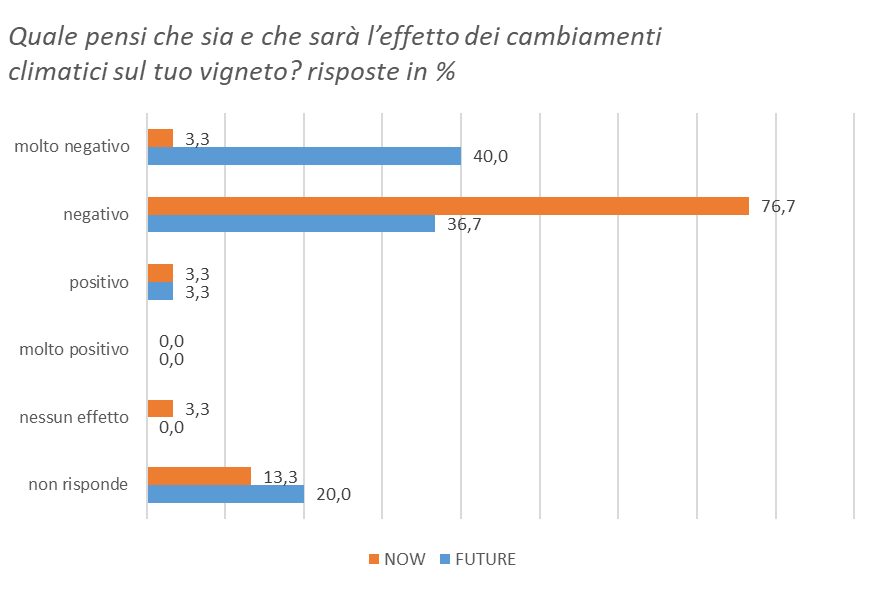 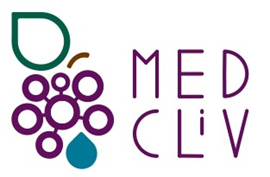 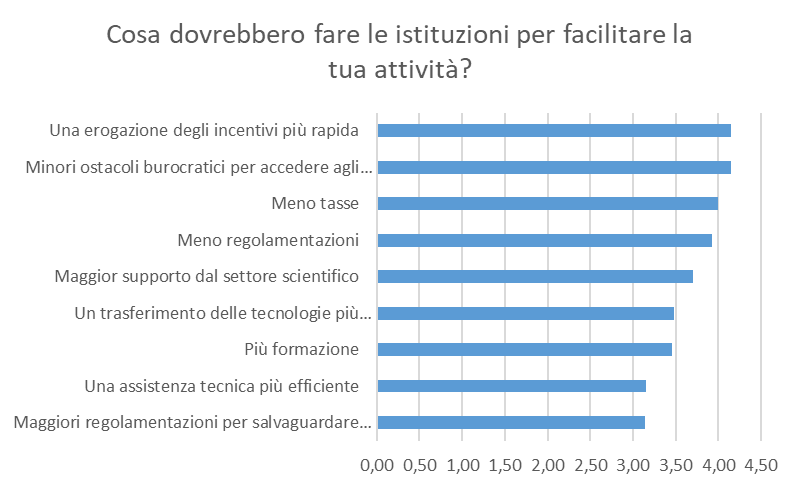 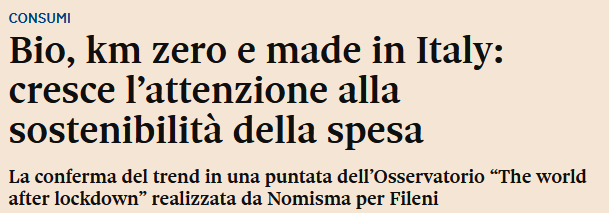 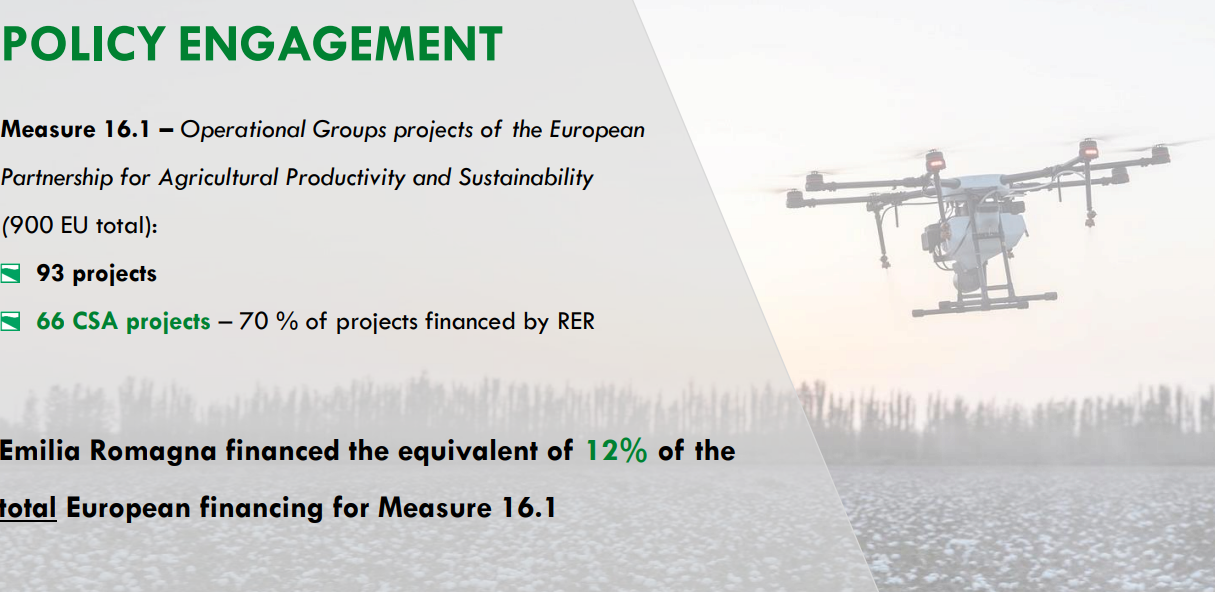 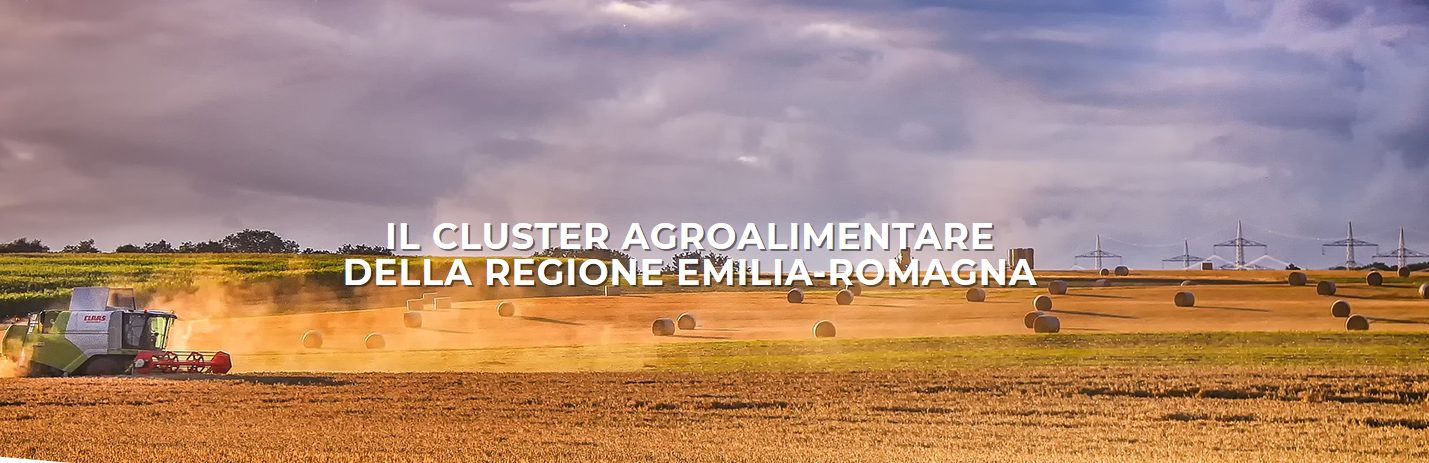 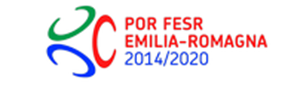 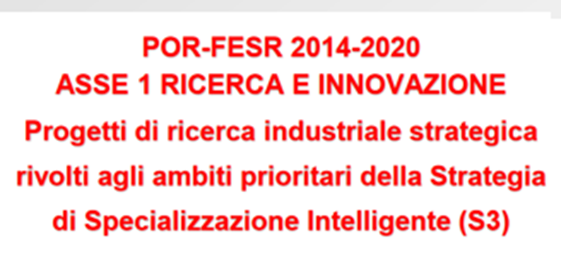 OS1 – Agricoltura Resiliente e Clima-Intelligente 
OS2– Gestione di “precisione” delle produzioni 
OS3- IoT e Big data per la gestione di processi produttivi sempre più sostenibili
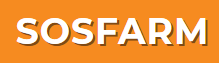 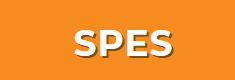 OS 8 – Valorizzazione di scarti,  sottoprodotti e coprodotti di agricoltura, allevamento e acquacoltura
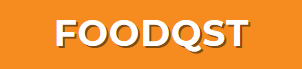 OS9 – Sottoprodotti e coprodotti mediante bioraffinerie/processi estrattivi per produrre composti chimici/materiali per industria no-food e no-feed
OS 10 – Sottoprodotti e scarti per prodotti energetici ed in biometano
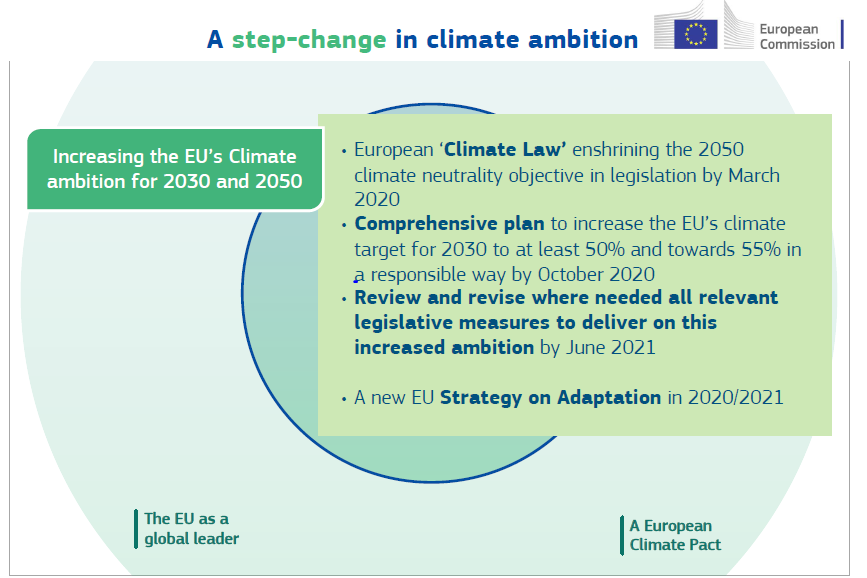 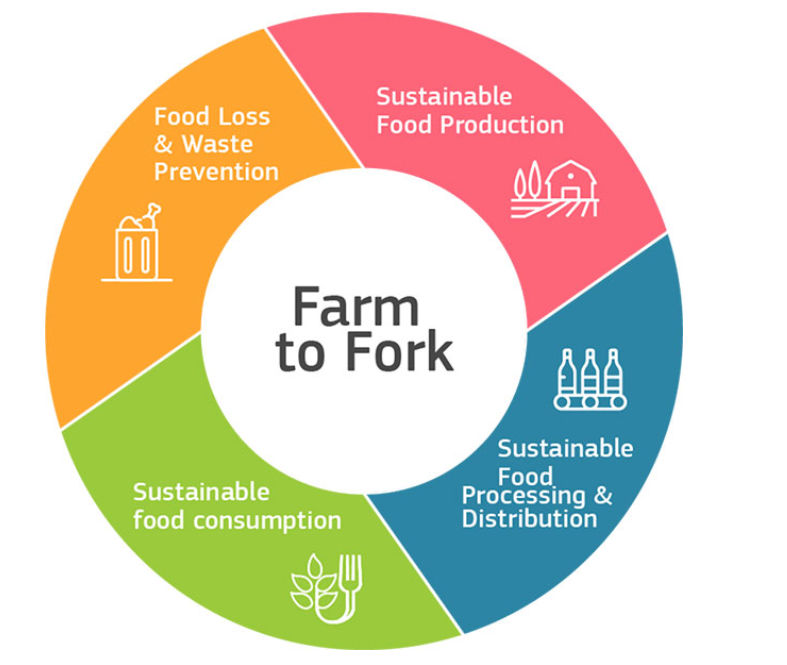 Carbon farming come possibile nuovo BM per l’agricoltura -
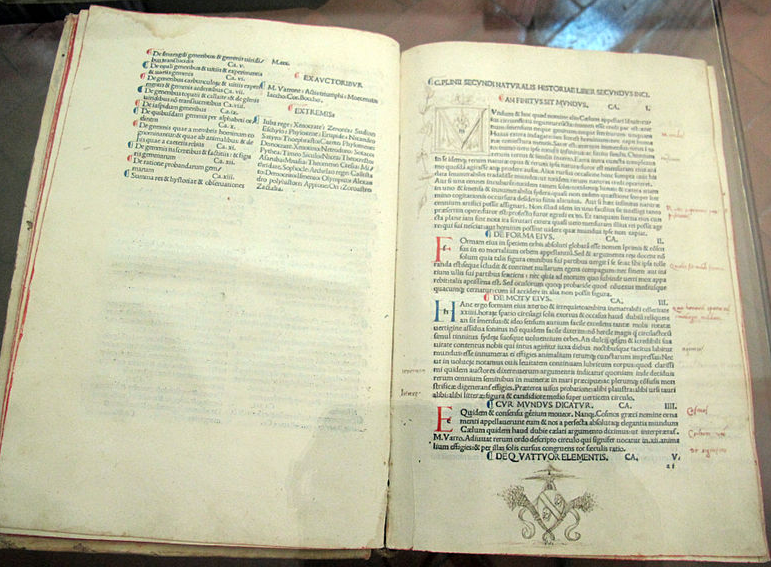 «…vero è che l’annata è più o meno
 favorevole ai raccolti, ma il buon 
agricoltore deve, col suo lavoro, 
opporsi alle stranezze delle stagioni…»